1㎡＝□㎠
１㎡は、何㎠だったかいつもわからなくなるんだよね。広さの神様どうか教えてください。
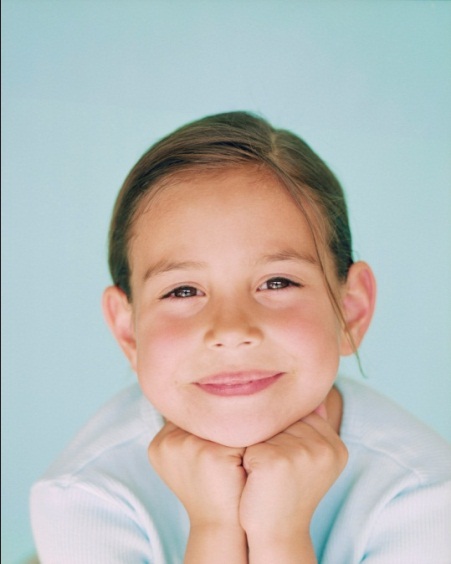 １㎡
１ｍ
=？㎠
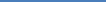 １ｍ
１ｍは何ｃｍか
思い出しましょう
１ｍ＝100ｃｍです
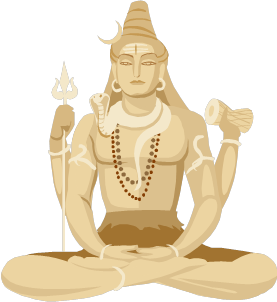 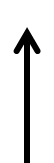 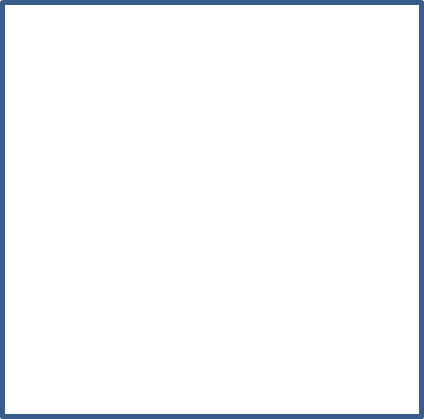 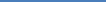 １㎡
100
ｃｍ
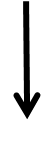 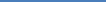 100
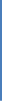 ｃｍ
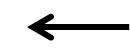 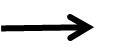 正方形の面積＝一辺×一辺
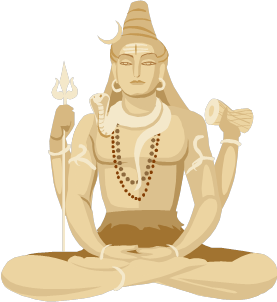 10ｍ×10ｍ＝100㎡
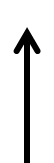 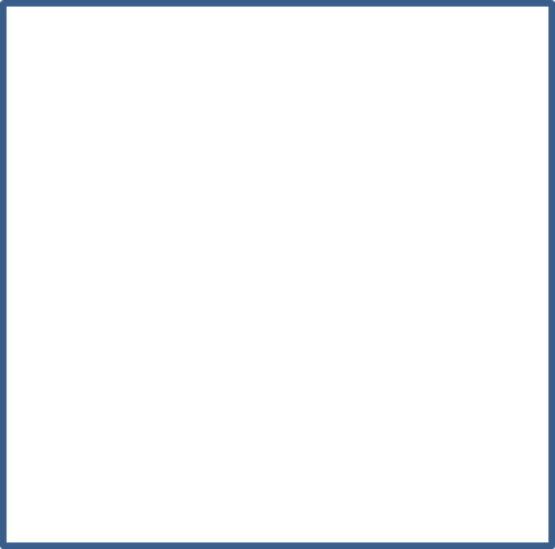 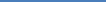 １㎡
100
cm
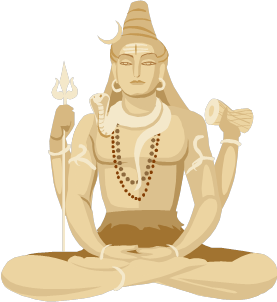 (100×100)㎠
=10000㎠
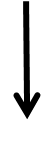 100
cm
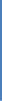 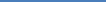 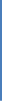 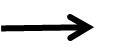 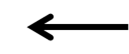 １㎡は一辺が100ｃｍの正方形の面積と同じ広さですね